Writing a Thesis Statement
Argumentative Style
What is a Thesis?
A thesis statement is the sentence that tells readers what your essay is about.

In the thesis of an argumentative essay, you take a standpoint on a controversial issue.

The thesis statement is typically located at the end of the introduction paragraph.
Examples
Senior pranks should not be allowed.

The death penalty should be reinstated.

Prayer should be allowed in public schools.

Human cloning should be legalized.
How is a Thesis Different from a Topic?
A topic is one or two words that the paper
      is about. It’s the subject.

A thesis is a sentence that argues a stance on the topic in an argumentative essay.
Topic vs. Thesis
Thesis
Topic
Senior pranks

Death penalty

Prayer in school

Cloning humans
Senior pranks should not be allowed.
The death penalty should be reinstated.
Prayer should be allowed in public schools.
Human cloning should be legalized.
Your Turn!(Fill in the Blanks)
Thesis
Topic
___________

Animal Testing

Beauty Pageants

___________
High schools need harsher penalties for cheating.
________________

________________

Teenagers should consider taking a gap year before college.
How is a Thesis Different from a Topic Sentence?
A thesis is a sentence that argues a stance on the topic in an argumentative essay.

A topic sentence appears at the beginning of each body paragraph, and it SUPPORTS the thesis statement. It explains “why.”
Thesis vs. Topic Sentence
Thesis Statement
Topic Sentence
Transitioning to high school is emotionally overwhelming for some students.

Teachers’ guns could potentially be confiscated by people who have intentions to use them for evil.

Some social media accounts, like Snap Chat, have maps that reveal individuals’ locations.

Today’s society is steadily becoming more dependent on digital forms of entertainment.
Freshmen should have their own hallway.

Teachers should not be armed.

Teenagers should be required to be 18 before signing up for social media accounts.

Print advertising is becoming obsolete.
Your Turn!(Fill in the Blanks)
Thesis Statement
Topic Sentence
Books containing issues of  racism should be banned from high school libraries. 

Journalists have a duty to report news stories without bias.

Tobacco companies should not be allowed to advertise their products.

Parents should pay children for good grades.
________________

________________

________________

________________
Thesis Statements: Common Errors
Mistake: The thesis is too broad.

Example: 
BAD - Physical education classes need improvements.
BETTER - Physical education classes in high school need to be more rigorous.
Your Turn!(Revise the Error)
Football is a major problem.

This thesis is too broad. 
Narrow it!
Thesis Statements: Common Errors
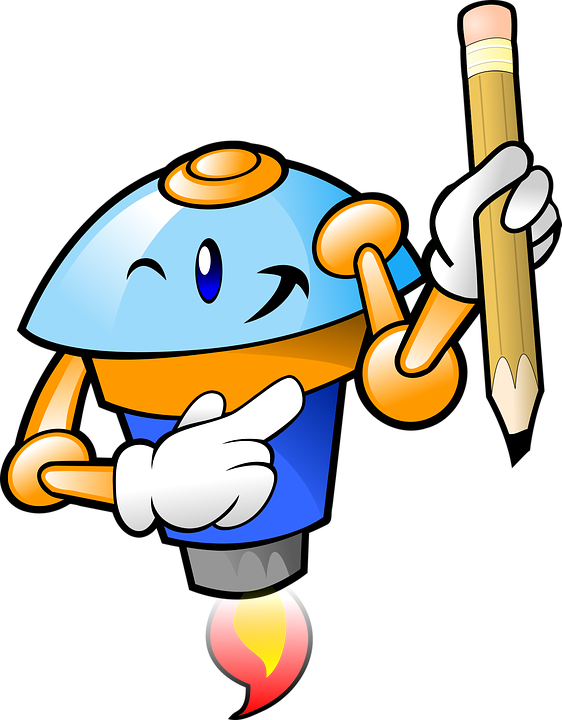 Mistake: The thesis is phrased as a
    question instead of a statement or
    argument.

Example: 
BAD - Did you know ear buds are dangerous?
BETTER - Adolescents should not be allowed to listen to ear buds.
Your Turn!(Revise the Error)
Does Facebook need a “dislike” button?

This thesis is not worded as a statement. 
Change it!
Thesis Statements: Common Errors
Mistake: The thesis is not an argument. 
    It is just informative.

Example: 
BAD - The Chicago Cubs won the 2016 World Series.
BETTER - The Chicago Cubs are the best team in Major League Baseball.
Your Turn!(Revise the Error)
People spend the majority of their days on    
  their cell phones.

This thesis is informative. 
Make it argumentative!
Thesis Statements: Common Errors
Mistake: The thesis doesn’t offer 
    any specific information.

Example: 
BAD - Drug testing should be required.
BETTER - All high school athletes should be drug tested twice per year.
©Reading and Writing Haven
Your Turn!(Revise the Error)
Technology in the classroom interferes 
    with learning.

This thesis needs to be more specific. 
Revise it!
Thesis Statements: Common Errors
Mistake: The thesis cannot be
    LOGICALLY argued from two sides.

Example: 
BAD - Procrastinating on homework can be beneficial.
BETTER - Procrastination is more beneficial than people might think.
Your Turn!(Revise the Error)
Zombies are not real.

This thesis statement cannot be logically argued from two sides. 
Change it!
Thesis Statements: Common Errors
Mistake: The thesis does not sound
    formal or knowledgeable.

Example: 
BAD - People spend too much time on smart phones playing stupid games.
BETTER - People should abandon their smart phones and revert to flip phones to reclaim their lives.
Your Turn!(Revise the Error)
The president has no idea what he is 
   doing and should wage war against North 
   Korea immediately.

This thesis needs to sound more intelligent and less inflammatory.
Fix it!
Thesis Statements: Common Errors
Mistake: The thesis statement is not
    one concise sentence.

Example: 
BAD - Apps are unnecessary. They waste people’s time.
BETTER - Apps are not worth the time people spend on them.
Your Turn!(Revise the Error)
Paper books are better than e-books. Hard-cover books are better than paper-back books.


This thesis has too much going on. Also, it’s more than one sentence.
Revise it!
Thesis Statements: Common Errors
Mistake: The thesis statement should
    not contain a first or second person
    pronoun. They are informal.

Example: 
BAD - I believe social media is making teenagers more narcissistic.
BETTER - Social media is making people more narcissistic.
Your Turn!(Revise the Error)
I think that pop culture is important enough to be studied in school.


Thesis statements should not have first-person or second-person pronouns.
Change it!
What is a Thesis?
What have you learned? Let’s recap!